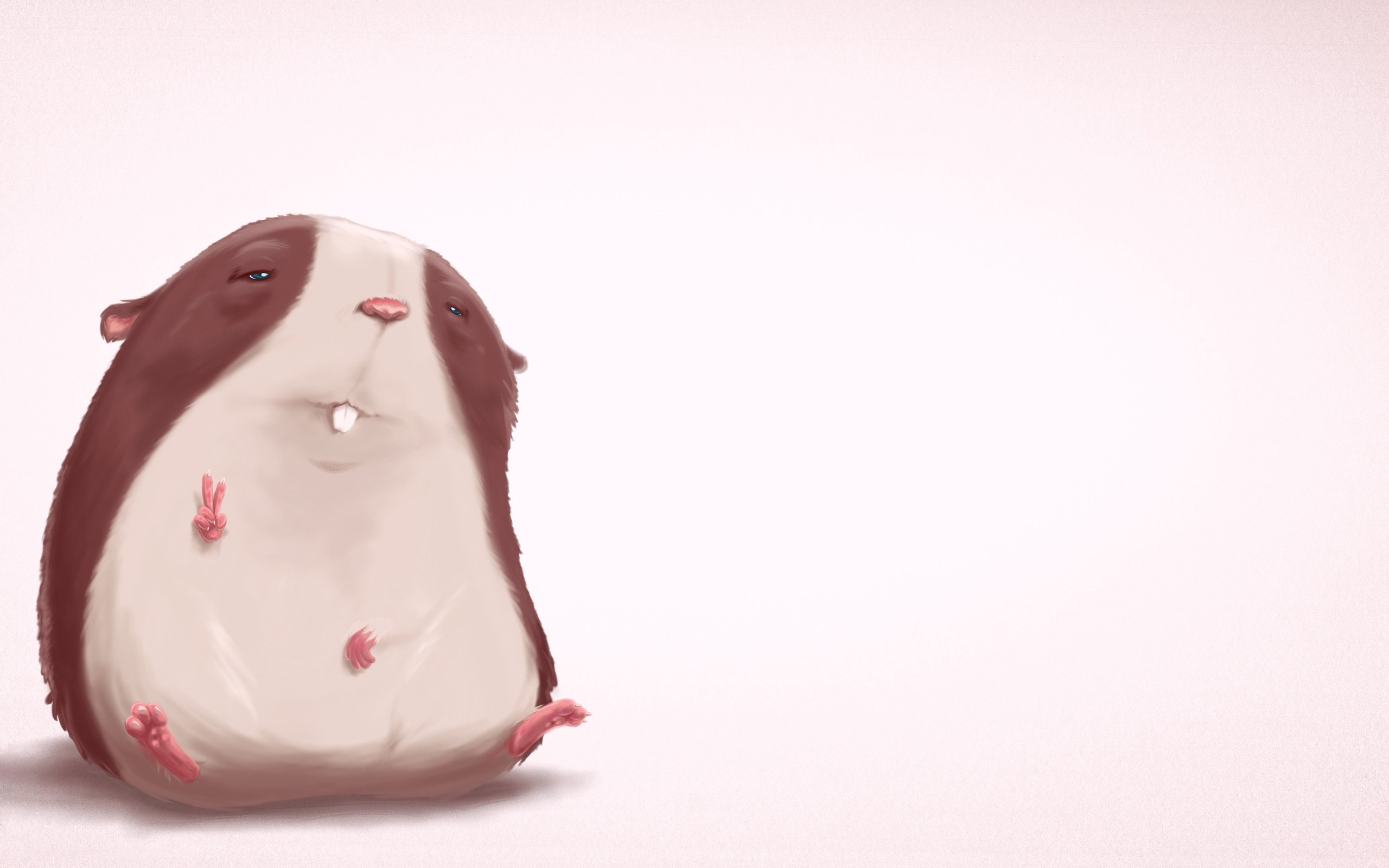 Творческая работа по физиологии








Выполнили студентки 2 курса 
лечебного факультета

Бурцева Ю.В.
Губанова А.А.
Плотникова Э.П.
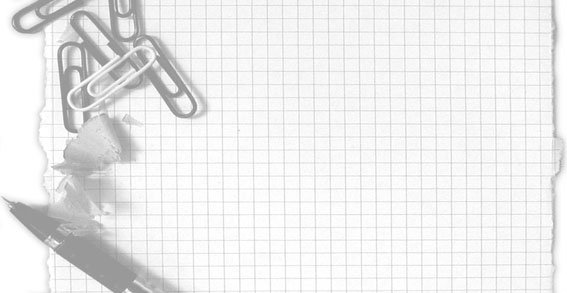 Соматический рефлекс
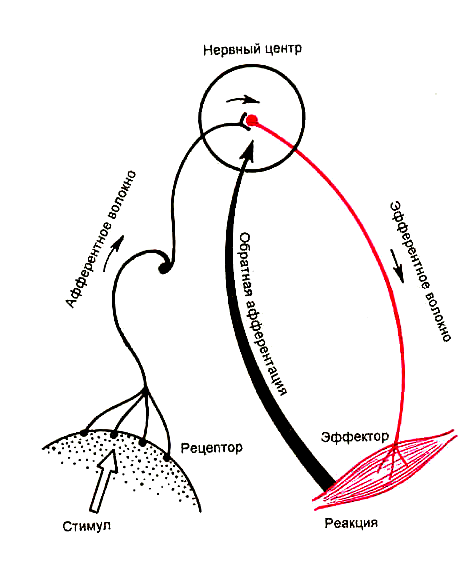 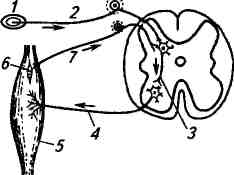 Деревушка «Рецептор»
Деревушка «Рецептор»
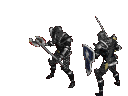 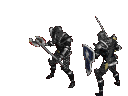 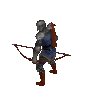 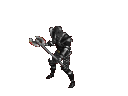 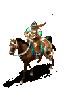 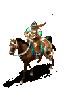 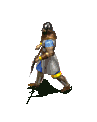 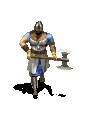 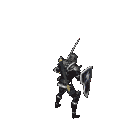 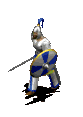 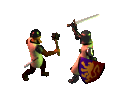 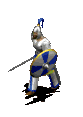 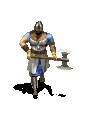 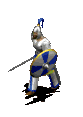 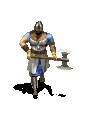 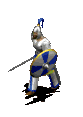 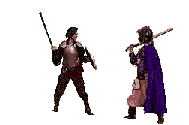 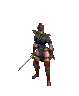 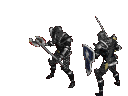 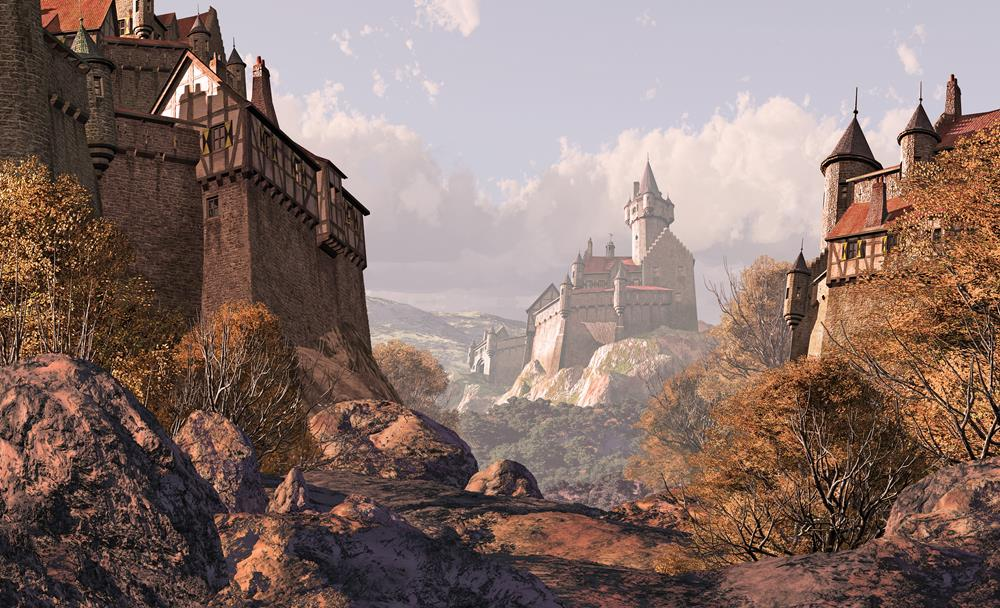 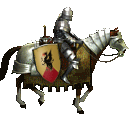 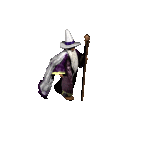 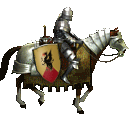 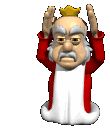 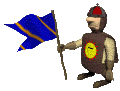 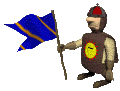 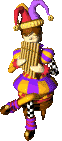 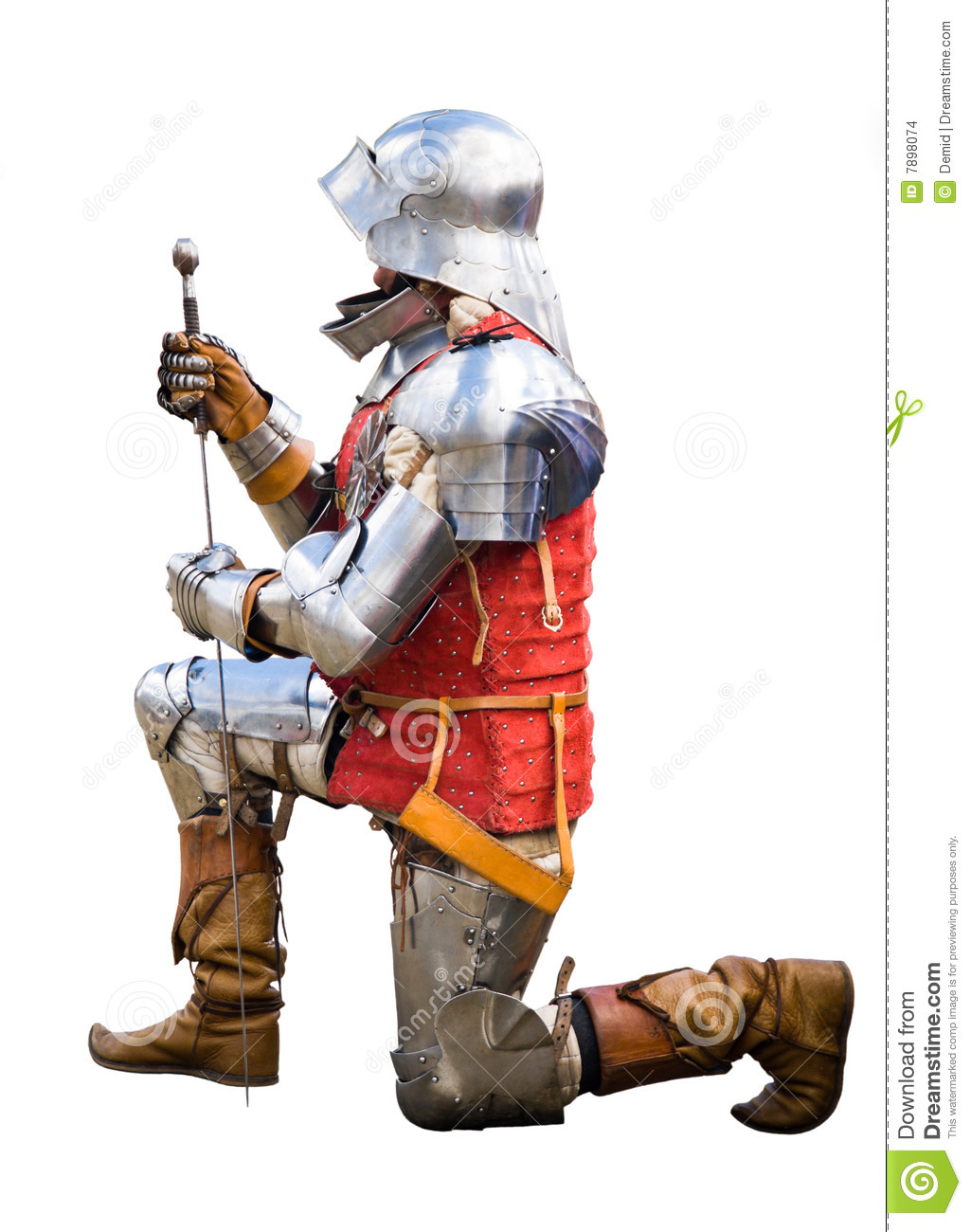 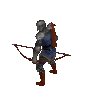 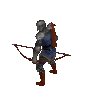 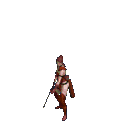 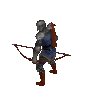 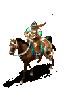 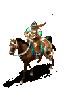 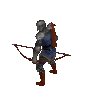 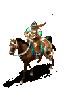 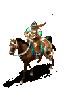 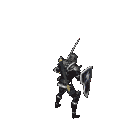 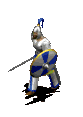 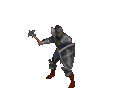 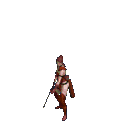 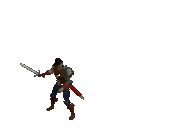 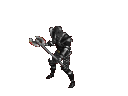 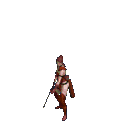 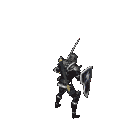 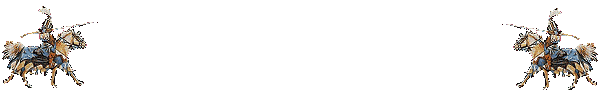 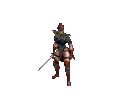 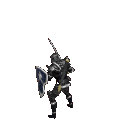 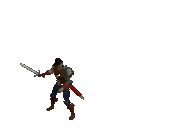 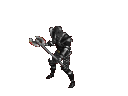 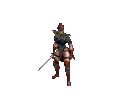 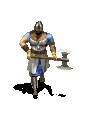 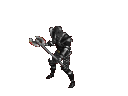 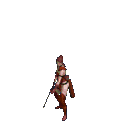 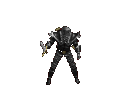 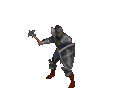 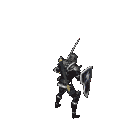 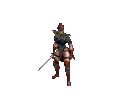 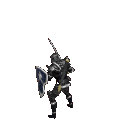 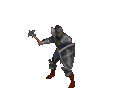 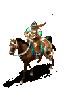 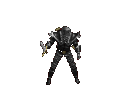 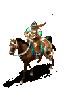 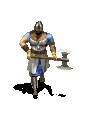 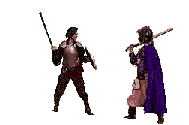 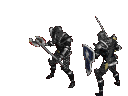 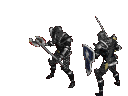 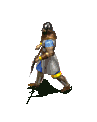 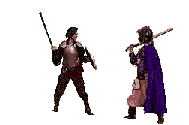 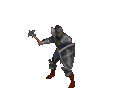 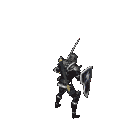 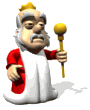 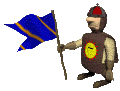 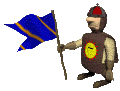 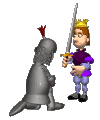 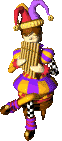 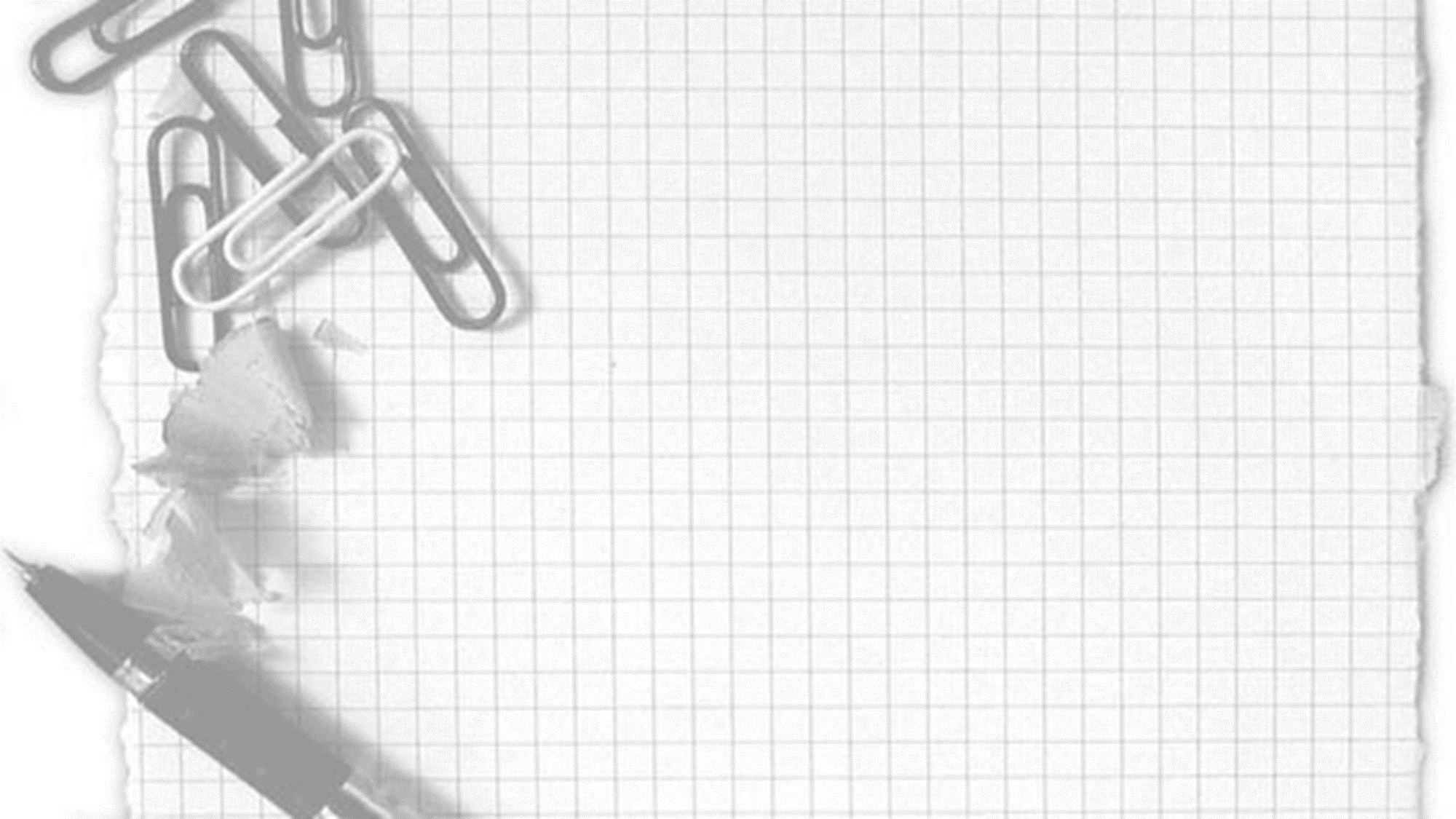 Вегетативный рефлекс
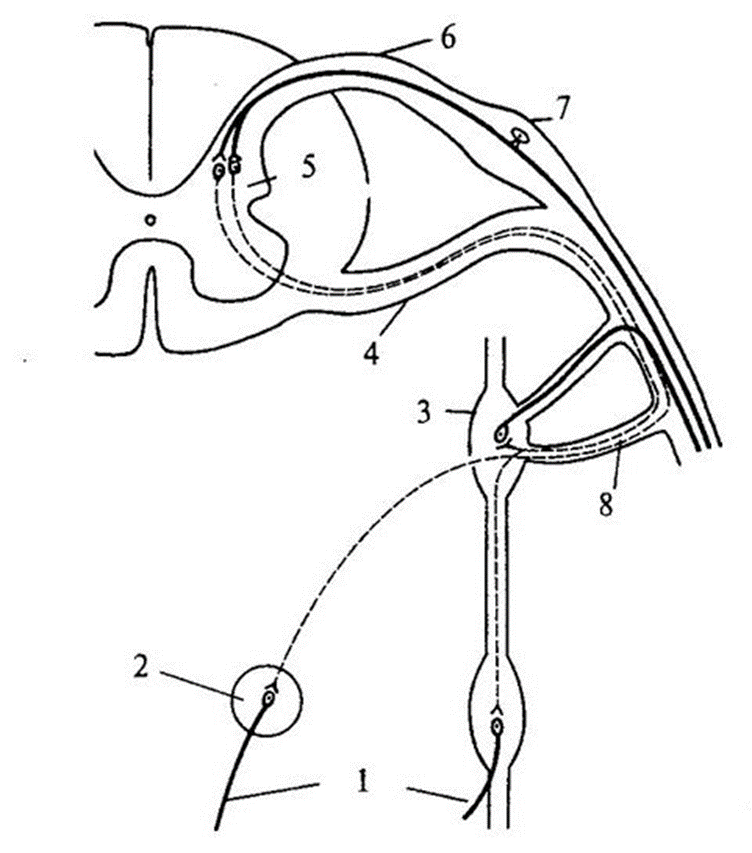 Море Рецептор
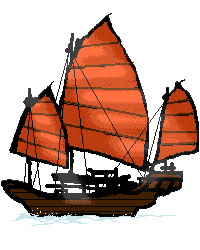 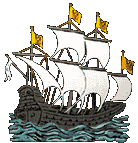 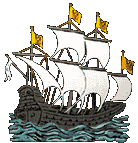 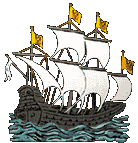 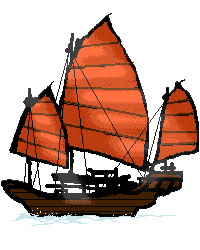 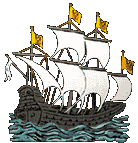 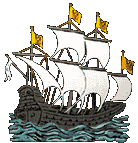 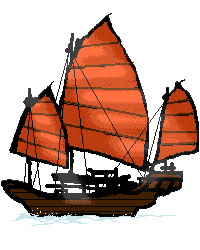 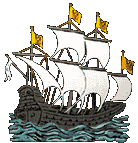 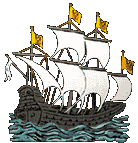 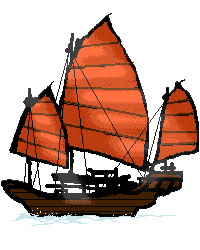 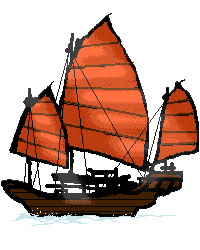 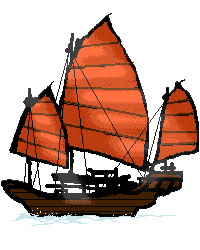 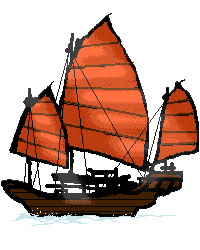 Море Рецептор
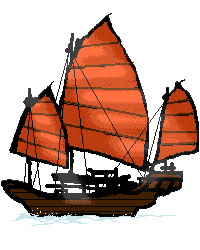 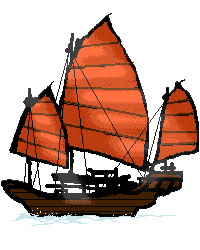 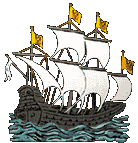 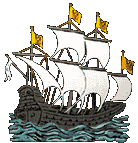 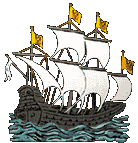 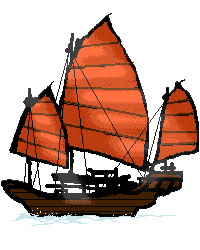 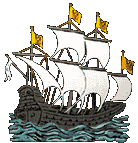 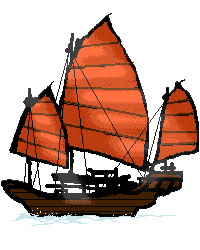 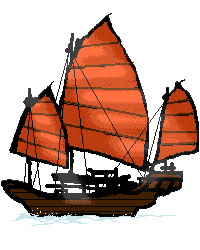 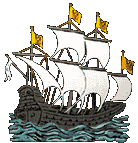 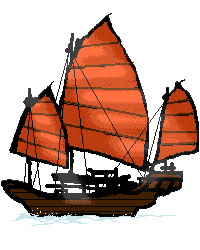 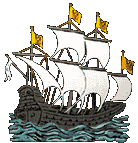 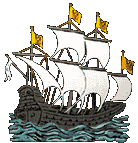 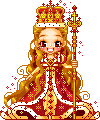 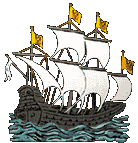 Порт «Афферентный нейрон»
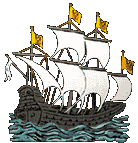 Замок «Нервный центр», Боковой рог
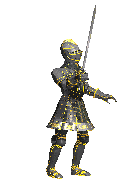 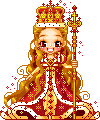 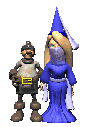 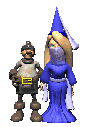 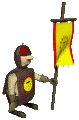 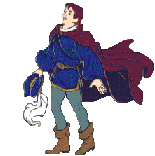 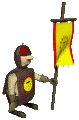 Острова 
Вегетативные ганглии
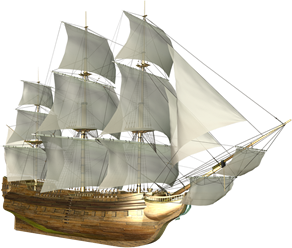 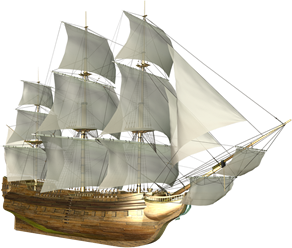 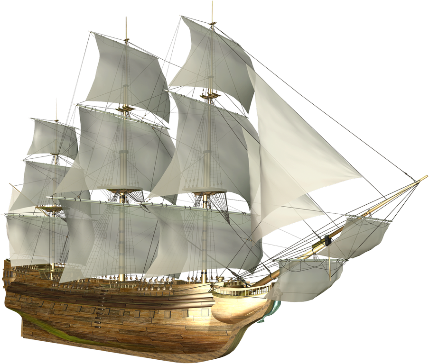 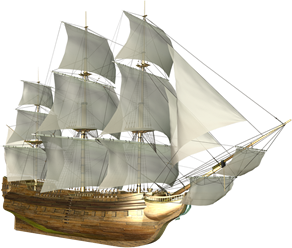 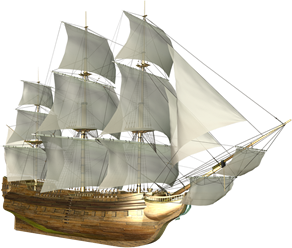 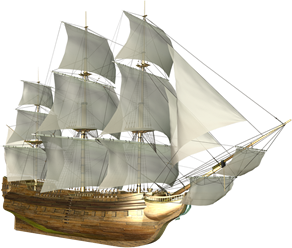 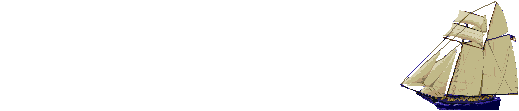 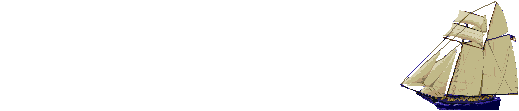 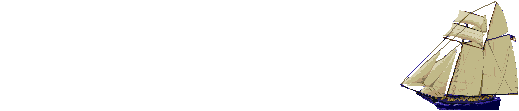 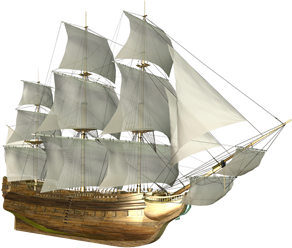 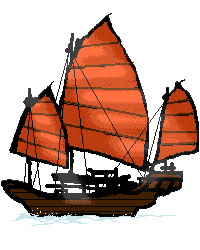 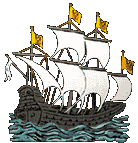 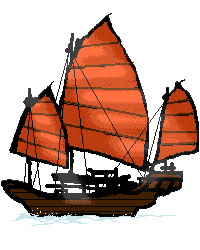 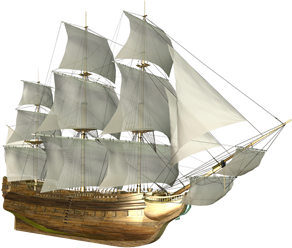 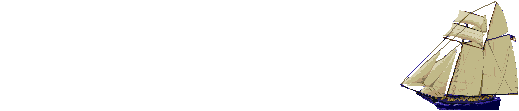 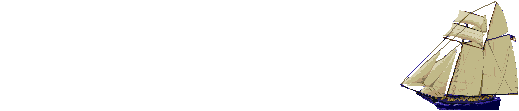 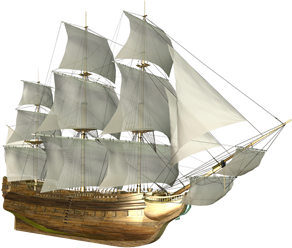 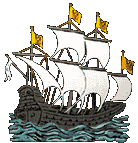 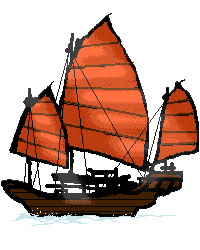 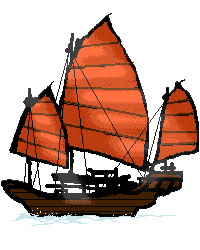 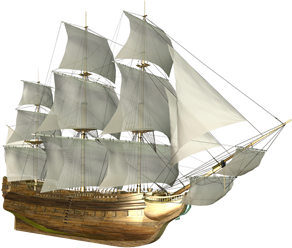 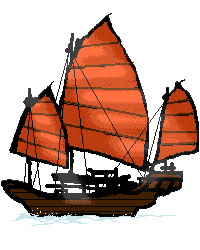 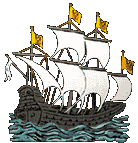 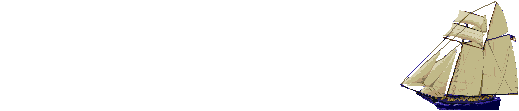 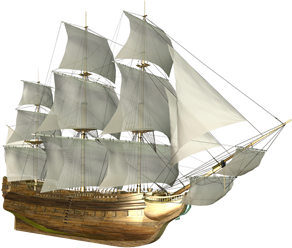 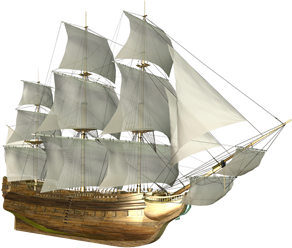 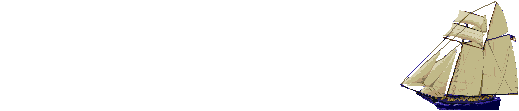 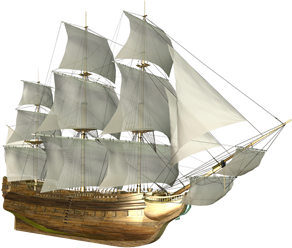 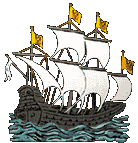 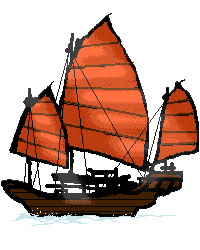 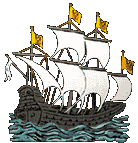 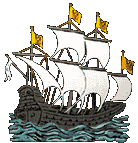 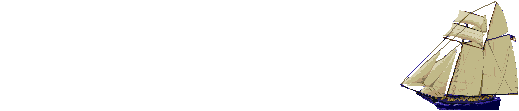 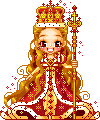 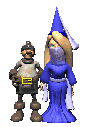 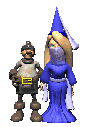 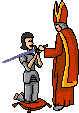 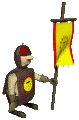 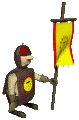 Вегетативная нервная система
Симпатический отдел
Парасимпатический отдел
Метасимпатический отдел
Королевство «Органум»
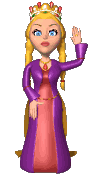 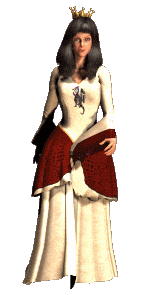 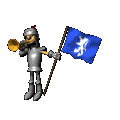 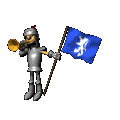 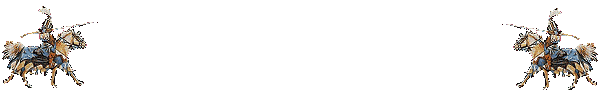 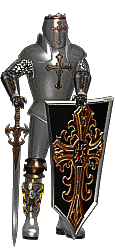 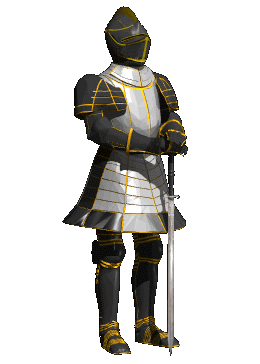 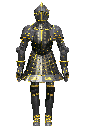 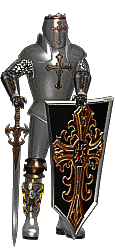 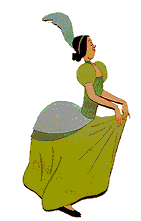 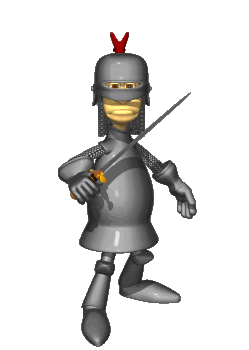 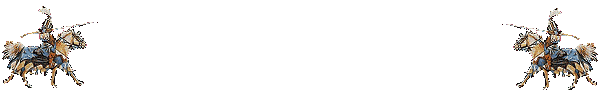 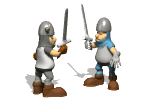 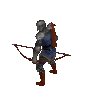 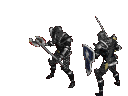 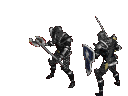 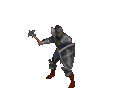 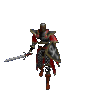 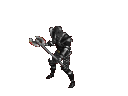 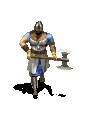 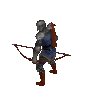 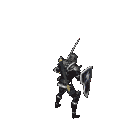 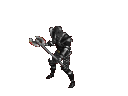 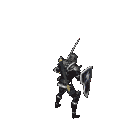 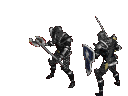 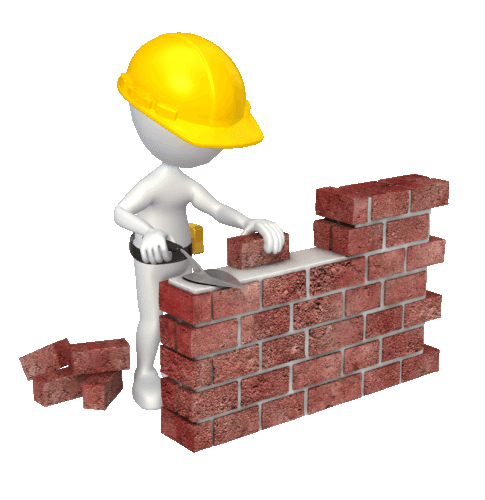 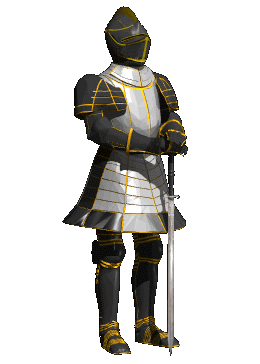 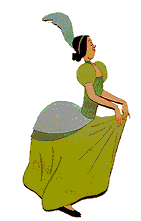 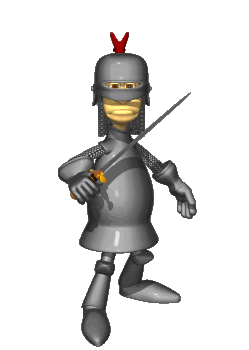 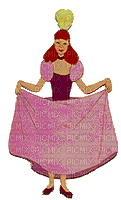 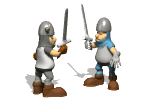 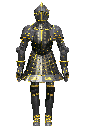 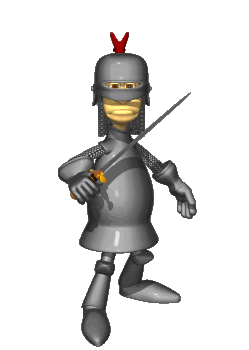 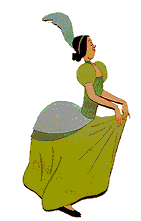 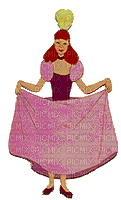 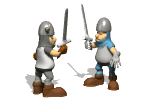 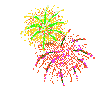 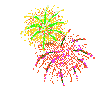 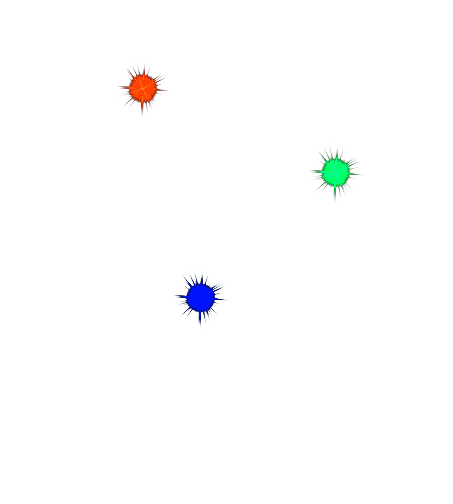 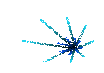 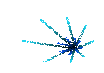 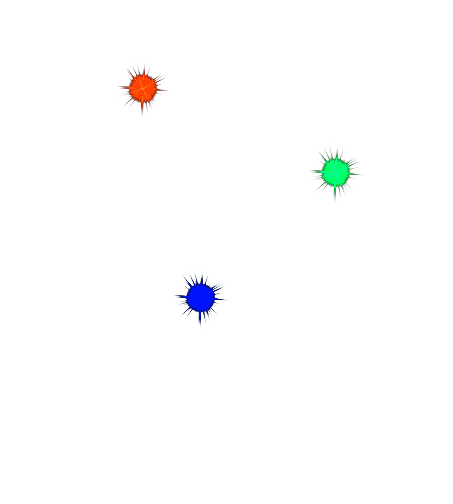 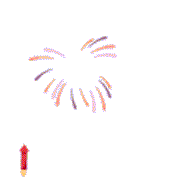 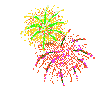 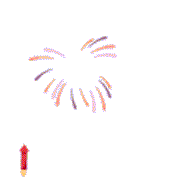 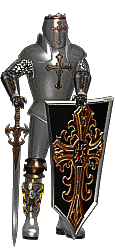 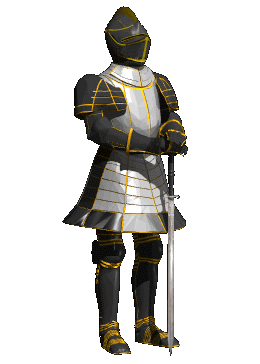 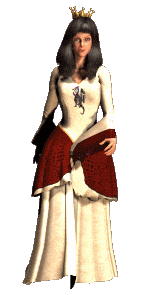 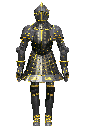 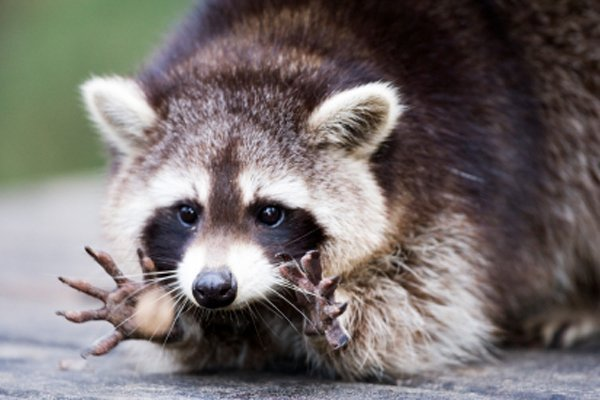 Спасибо за                 внимание!!!